“Post Natal Contraception & Family Planning Trend in Salalpur Village of Barh Block of Patna District, Bihar”
Under The Guidance of                                                                                                 Presented By
Dr A.K. Khokhar                                                                                                   Ashwanee Kumar Patel
Director                                                                                                                  PG /14/014( Health )
IIHMR New Delhi                                                                                                 PGDHM  Batch 2014-16
CARE in India works across 14 states & 38 Projects, touching the lives of 37 million people (Headquarter in Delhi)
KEY LEARNINGS FROM THE FIELD
VHSND activities and related operational problems.
Status of FLW home visits in the communities, and the related effects on various indicators.
Various programmes targeted for nutrition, running under the MoHFW and MoWCD in Bihar.
Cultural taboos is still widely prevalent in Bihar. Also, the caste system affects the functioning of Health.
Work profiles of govt functionaries, like DPO, CDPO and LSs.
Various regular meetings amongst different sets of stakeholders of health and nutrition.
PROJECT REPORT
“Post Natal Contraception & Family Planning Trend in Salalpur Village of Barh Block of Patna District, Bihar”
INTRODUCTION
Family planning (FP) is one of the major components of reproductive health.
In 1952, the family planning programme has undergone transformation in terms of policy and actual programme implementation.
Goal is to prevent unwanted pregnancies and regulate wanted pregnancies, thereby ensuring the health of mothers and children.
Aim is regulating the population in order to maintain the vital balance between development and the environment.
Where Man and woman are equally responsible and accountable for Family Planning.
FAMILY PLANNING METHODS
Lactational Amenorrhea Method (LAM)
Natural Family Planning during Breastfeeding
This is a temporary contraceptive method that relies on exclusive breast feeding 
It can be used from birth up to six months afterwards.
Producing milk is called lactating and not having a period is called amenorrhea, hence this method of birth control is called lactational amenorrhea (or LAM)”.
PROBLEM STATEMENT
170 million women have no access to safe and effective methods of family planning in developing countries.
1/3 of population growth is due to unplanned pregnancies .
Of the 210 million pregnancies occurring each year, nearly 80 million are unintended. 
Each year, modern contraceptives help women prevent 215,000 pregnancy-related deaths (including 66,000 from unsafe abortions), 2.7 million infant deaths and the loss of 60 million years of healthy life.
Each dollar spent on family planning can save governments up to $31 in health care, water, education, housing and sewers and other waste disposal.
Spent In Family Planning
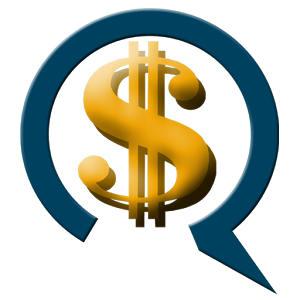 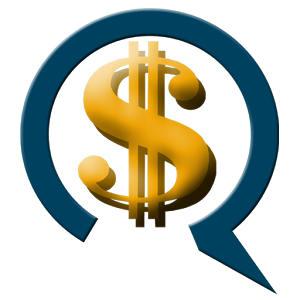 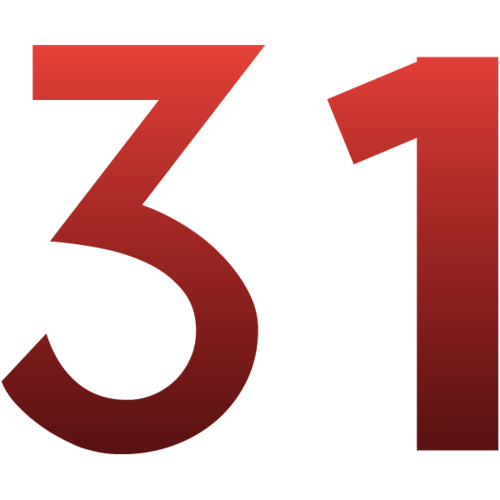 Current Scenario of Population and Family Planning in India
Expected increase of population of 15.7% in fifteen years:-From 1210 million in 2011 to 1400 million in 2026
Socio-demographic and health indicators of India and Bihar
(Note: 2011 data is based on the provisional population figures published by census of India.)
Socio Economic Profile of Salalpur Village
Total Household = 290 (150 + 140)
Total population = 3041 (2000 + 1041)
Total AWC No. = 2 (166 & 232)
Caste = Rajput, Bhumihar, Mahto, Chamar, Paswan, Musahar, Kewat & Pandit
Total no. of Tolas = 5 (Rajput,Bhumihar, Mahto/Kewat, Chamar & Durgapur)
Total Land resource = 400 Bighas
Main occupation = Agricultural farming and Poultry and Labour ( Skilled and non skilled)
Electric supply available from last 1 years
Connectivity by Road
RATIONALE
Bihar is one amongst the three highest populated state in India (Census 2011) after Maharashtra & UP
There is evidence from studies conducted in different parts of the world that promoting the different Family Planning Methods especially after 6 months of delivery, improves preventive behaviour & knowledge of mothers about Family Planning. This eventually  leads to improvement in Exclusive Breast Feeding which is Natural Family Planning method (LAM).
Various such studies are focused on states like Jharkhand, Maharashtra & Lucknow, but no major evidence could be gathered in the context of Bihar
SPECIFIC OBJECTIVES
To assess the status of Post Natal Contraception & Family Planning Trend in Salalpur Village of Barh Block of Patna.
To cite recommendations with respect to the findings of the study, to bridge the identified gap.
METHODOLOGY
Study Design:-Cross-sectional study
Study area & group: The study has been conducted in Salalpur village of Barh block of Patna district, Bihar.  All the mothers having 6-8 month baby who were present in the village at the time of visit were covered in the study.
Tools and techniques:-The data collection technique would be survey-based, using the ‘Post Natal Contraception and Family Planning’ section of  pre-tested and standard questionnaire, used by the Bihar TSU, Care India; specifically designed to target the mothers of children aged 6 to 8 months.
Data Collection: -  Visiting households of eligible respondents and conducting personal interactions, after receiving proper consent.
LIMITATIONS
The sample size for this study is small because there were very few no. of families with 6-8 months year old child in the Salalpur Village.
Time was a major constraint in the study.
Some house were closed during the survey, therefore data could not be collected from those households.
The study was limited to a confined area (Salalpur village) only.
FINDINGSA) When You got pregnant with Baby , did you want to get pregnant at that time ?( Ask to all respondents )
B) Are you or husband currently using any family Planning Method?
C) Do you intend to use any method of family planning to delay or prevent the next pregnancy?(Ask those who are not using any methods )
D) Which method are you using currently?(Ask those who are  using any methods )
E) Where did you get this method?
F) After you started using the method of contraception did an ASHA/AWW/ANM ever visit you to enquire about any problem regarding the method?(Ask those who are  using any methods )
Knowledge  Question ( Ask to all respondents )G) Does Family planning methods prevent the unwanted     pregnancy & helps birth spacing?
H) How long should one wait between two children?
RECOMMENDATIONS
Effective home visit of ANM/ASHA/AWW and ask about any problem regarding the method.
Effective training of all health worker regarding FP method and organized proper FP Camp under the supervision of higher authority to avoid any mishap
Use IEC material and activity like street play to increase awareness about FP & Change the mindset of people.
Improve the Health services and facility as well as make friendly environment in all health center so that they can easily share there thought & problem regarding FP
Regular feedback from beneficiary by higher authority
CONCLUSION
Study indicate that women don’t want to pregnant but due to their family member want at least four to five child because they wait for Baby Boy and if Baby Boy is there then they wait for Baby Girls and they have mentality FP like IUCD may Cause Cancer or other Diseases so we need to aware about FP by different method like IEC etc. we also give information about Lactational Amenorrhea Method which is most cost effective method for FP and it does not produce any diseases to beneficiary. ANM/ASHA/AWW don’t want to go to Home Visit and if they are going which not effective so effective Home Visit should be there and there are casteism is one of the biggest problem in the village so it can be solved so that everybody can get the benefit of Family Planning.
REFERENCES
Annual Report 2014-15 Family  Planning Available from:http://www.mohfw.nic.in/WriteReadData/l892s/5632145789632456.pdf[accessed on 2 May 2016].
Family Planning Improving the Lives of Women and Their Families Around the World 2011 REPORT[accessed on 2 May 2016]
Fact Sheet National Family Health Survey-4,2015 -16. Available from:http://rchiips.org/nfhs/pdf/nfhs4/br_factsheet.pdf[accessed on 2 May 2016].
Population reference bureau 2013 Data Sheet Family Planning Worldwide Available from: www. p r b.org, [accessed on 2 May 2016].